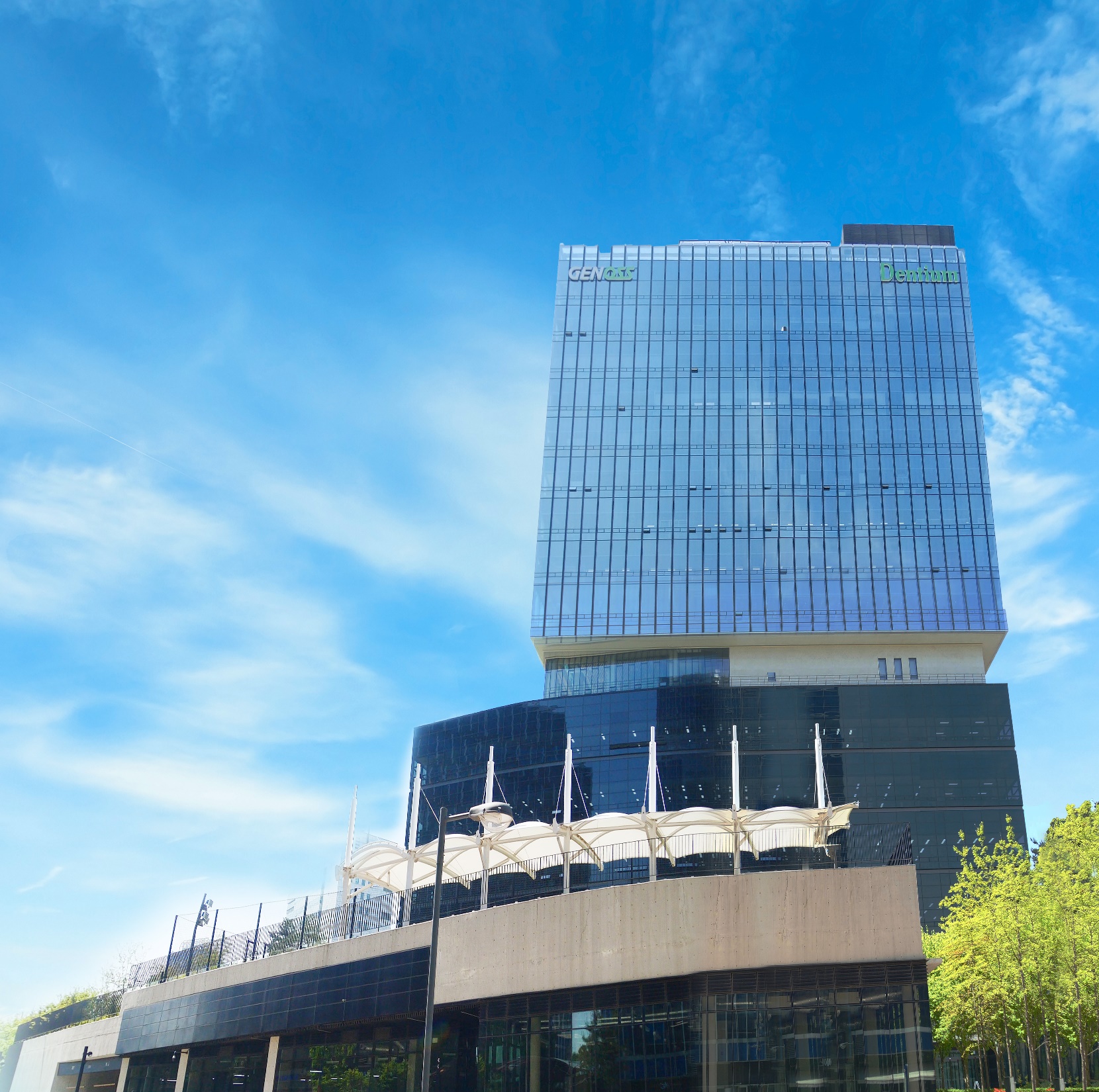 [Speaker Notes: 안녕하십니까 귀빈 여러분.
귀한 걸음 해주신 점 진심으로 감사 드립니다.
먼저 ㈜덴티움에 대한 짧은 소개로 시작하겠습니다.

Ladies & Gentlemen 
Before I start the presentation, I would like to give you a warm welcome to Dentimun HQ
We are going to begin with short introduction about Dentium.]
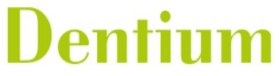 1
덴티움 생활안내
01. Dentium 소개
02. 인재상
03. Recruiting 안내
04. 복리후생
05. 편의시설
Dentium 소개
(2023년 3월 기준)
Total Dentistry Solution Provider
일반현황
자체 개발과 자사 제품 판매
해외 생산과 Milling Center를 체계적으로 운영


국내외 자문단의 독립 운영
기술 고도화 제고


월드 심포지움 개최
Practice 위주의 다양한 교육 프로그램 제공
R&D를 Base로 한 글로벌 기술 전문기업
임상과 기술의  융합
다양한 교육/세미나를 통한 Brand 가치제고
품질절대주의
지속적인 연구개발
끊임없는 혁신
최고의 품질로국내 유일의
22 년 장기 
임상데이터 보유
고객에게
삶의 행복과 가치를
제공하는 
최고의 Developer
고객만족 
경영을 위해끊임없이 연구하는 Innovator
지속가능 성장을 위한 신성장 동력 발굴
Bio-tech 제품 라인업 증가
치과 임플란트 시장의 블루오션 개척
[Speaker Notes: 당사인 ㈜덴티움(http://www.dentium.co.kr)은 임플란트 제품을 주력으로 고객 서비스 만족 극대화를 위해 치과용 의료기기 및 생체재료를 Total Solution으로 개발, 생산, 판매하는 치과용 의료기기분야 전문 기업입니다.
㈜덴티움(이하 '회사' 또는 '당사')이 속해있는 치과용 의료기기 산업 내 주요 제품인 치과용 임플란트라 함은 치아가 결손된 부위에 주변 치아를 손상하지 않고 특수금속으로 만든 인공치근을 치조골에 이식하여 본래의 자기 치아와 같은 기능을 수행하는 이식체 입니다. 
치과용 임플란트 산업은 손실된 치아의 복구에 큰 관심을 가지고 있었던 1952년 브레네막 교수(1929.5~2014.12)를 통해 급속도로 발전하게 되었습니다. 스웨덴의 룬트 대학의 정형외과 의사인 브레네막 교수는 뼈의 치유과정을 연구하기 위해 토끼의 다리뼈에 원통으로 된 Titanium을 넣은 후 이를 제거하는 과정에서 티타늄(Titanium)이 뼈와 뒤엉켜 분리가 되지 않는다는 현상을 발견하게 되었습니다. 이는 살아있는 골조직에서 구조적으로 Titanium이 염증 없이 오랜 기간 동안 거부반응 없이 지속된다는 것을 증명하게 되었습니다. 여기에서 브레네막 교수는 이와 같은 현상을 인체와의  '골융합' 이라고 명명하며, 관련 연구소를 만들어 임상실험을 실시하게 되었습니다. 
임플란트의 아버지라 불리우는 브레네막 교수의 '골융합' 이라는 혁신적인 발견을 통해, 비약적인 발전을 하게 되었으며 1965년 우리가 보는 것과 비슷한 형태의 임플란트의 첫 시술의 성공을 시작으로 오랜 개발과 연구 끝에 1971년에 본격적인 생산에 들어가게 되었습니다. 1982년 북미지역에서 성공적인 임플란트 시술에 대한 학회보고를 통해 공식적으로 치과 임플란트 사용을 결의하게 되었습니다.]
Dentium 인재상
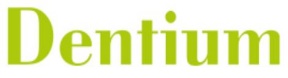 PASSION & POSITIVE

불가능을 가능으로 만드는 Energy를 가진 인재

주어진 환경을 적극적으로 헤쳐나갈 수 있는 원동력을 갖춘 인재

직장생활의 새로운 활력소 역할로 자아실현의 밑거름이 되는 인재
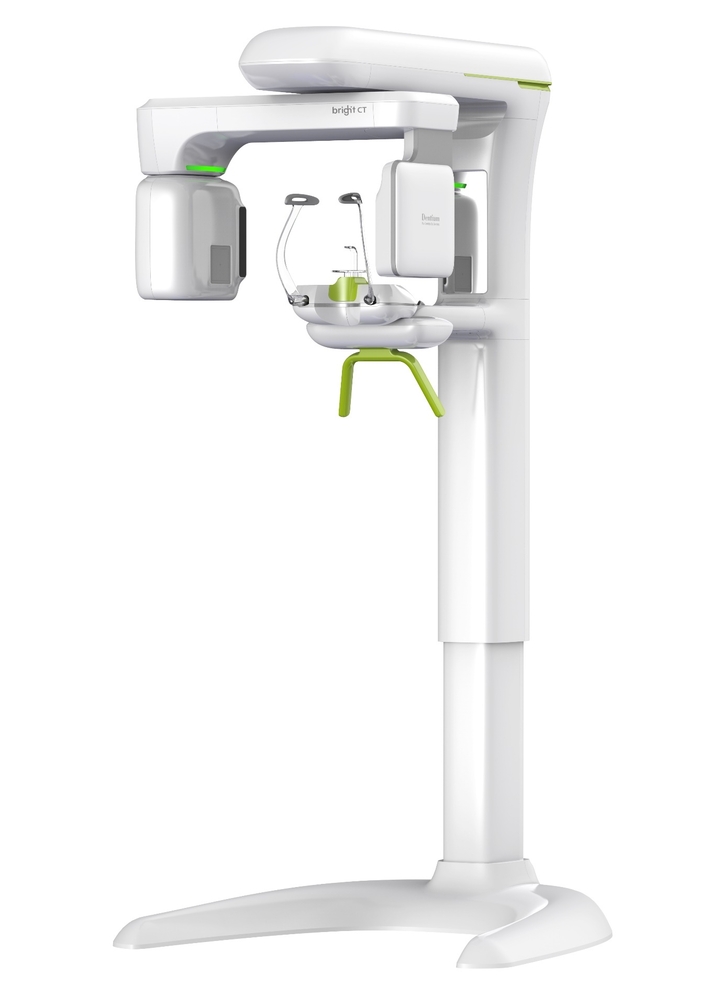 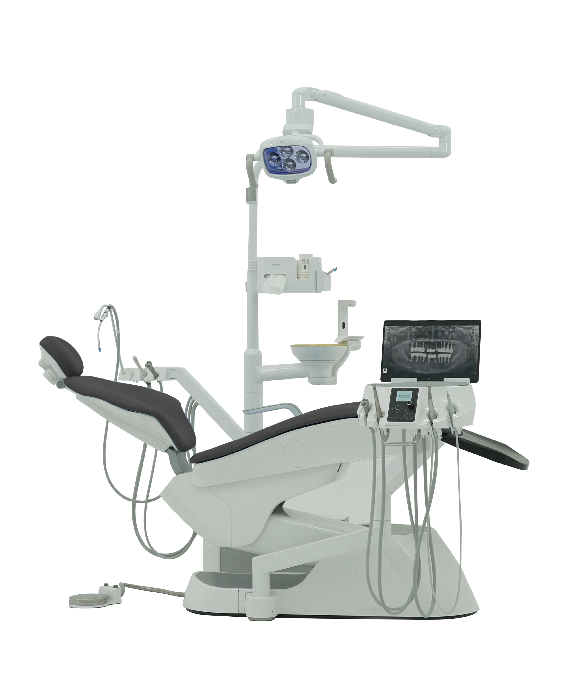 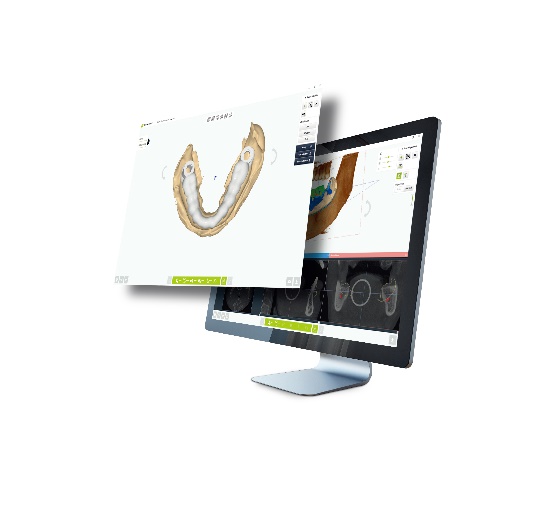 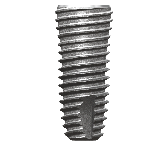 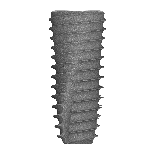 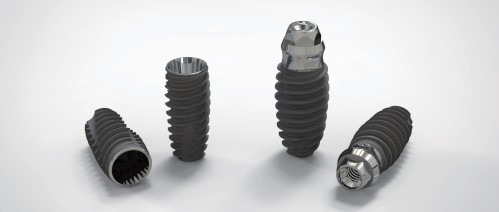 Dentium Recruiting
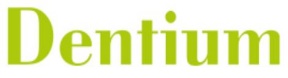 Dentium Recruiting
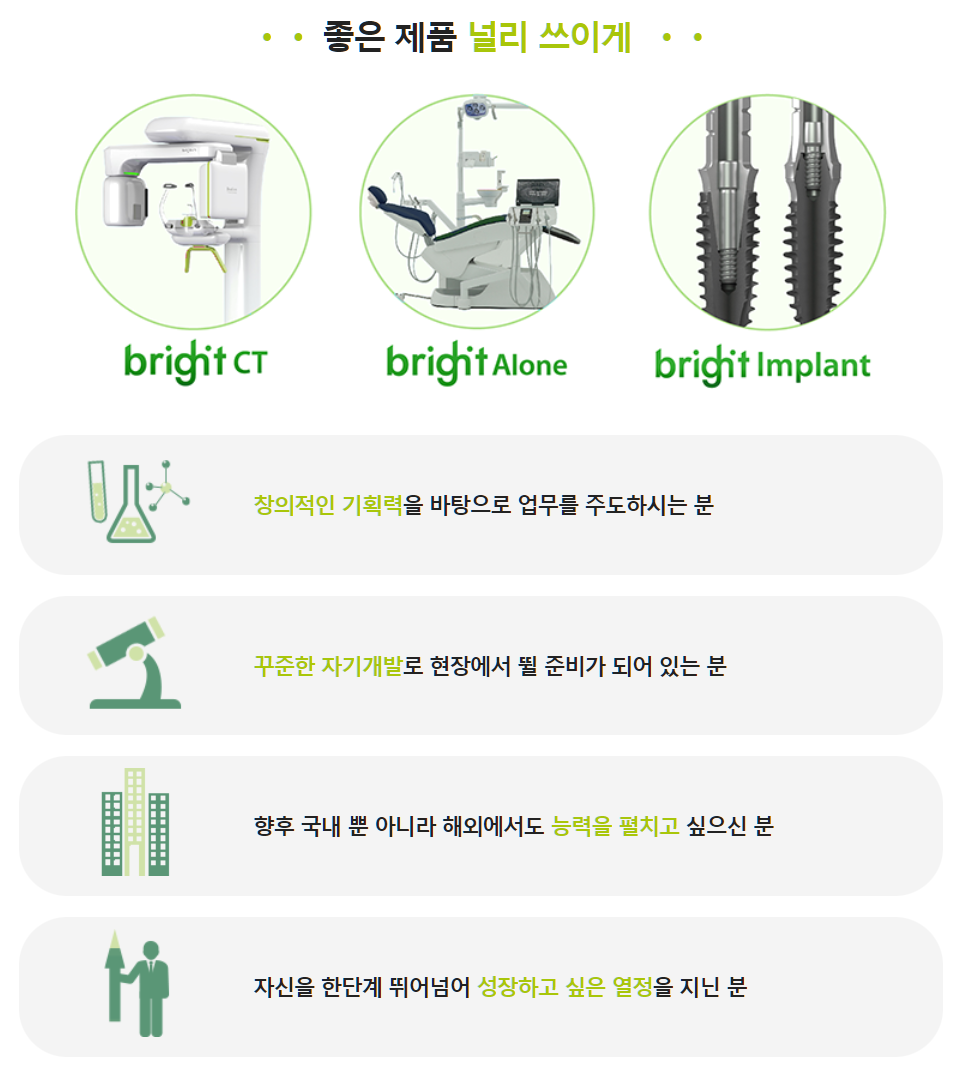 지원 안내
채용프로세스
▪ 제출서류              이력서(자유양식), 자기소개서, 포트폴리오(필요시)
▪ 문의처 및 지원      sjlee1@dentium.com or 사람인 각 부문별 공고 지원
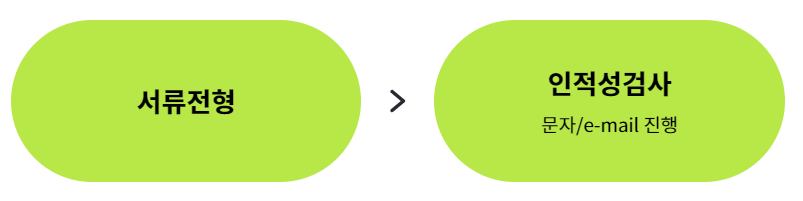 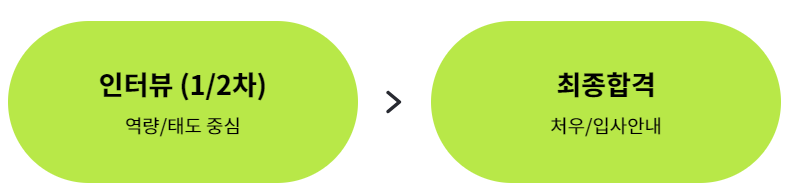 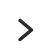 Dentium 복리후생
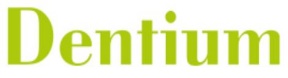 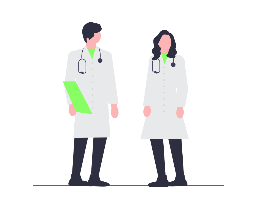 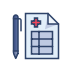 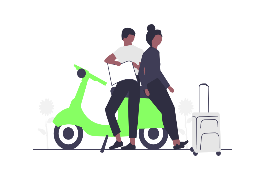 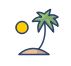 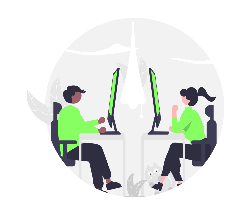 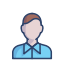 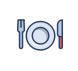 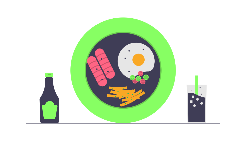 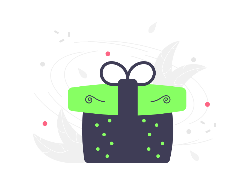 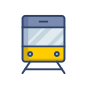 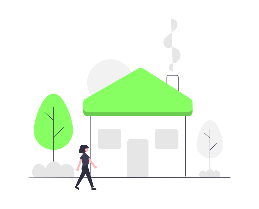 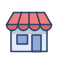 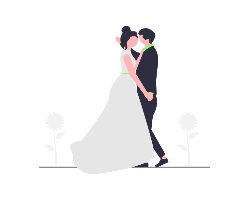 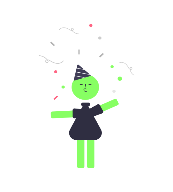 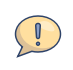 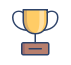 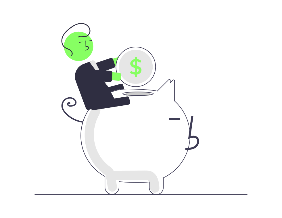 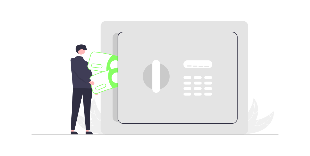 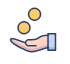 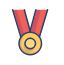 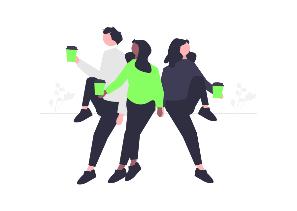 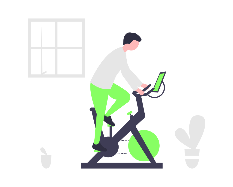 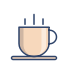 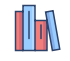 Dentium 편의시설
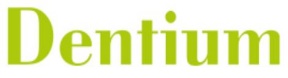 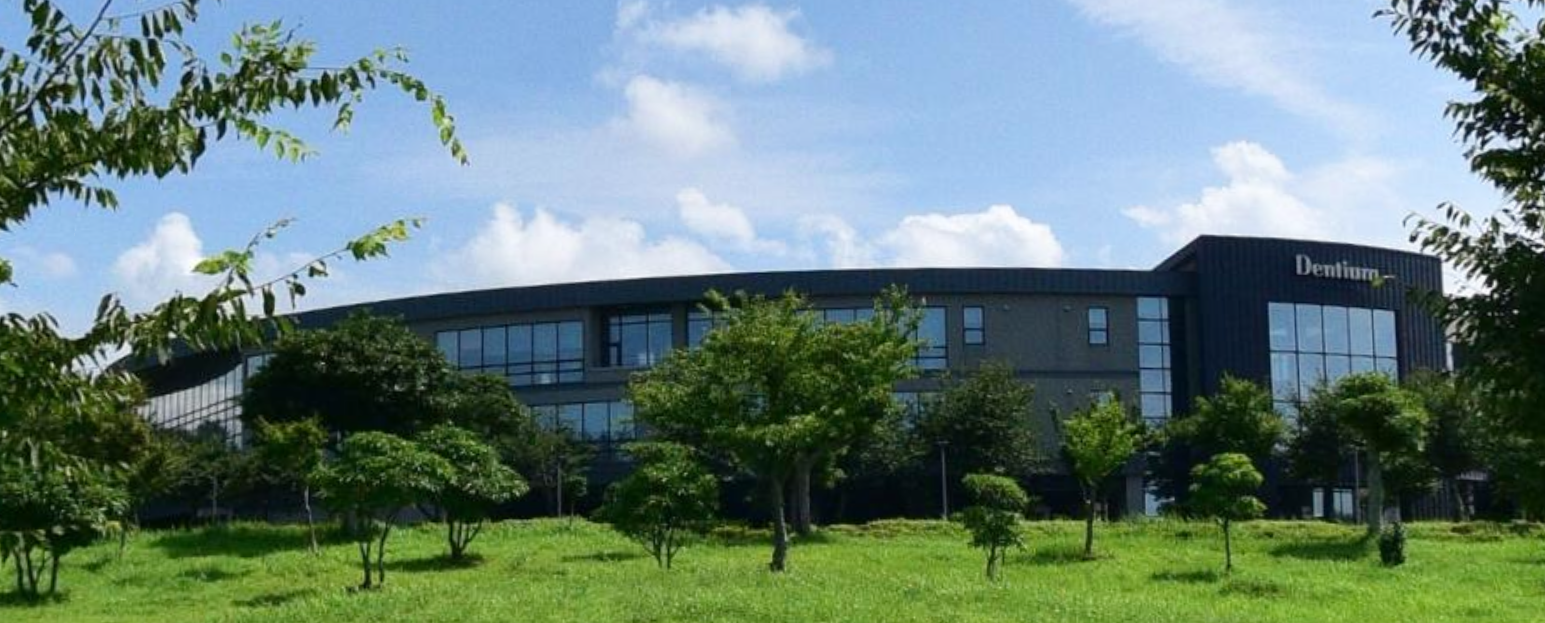 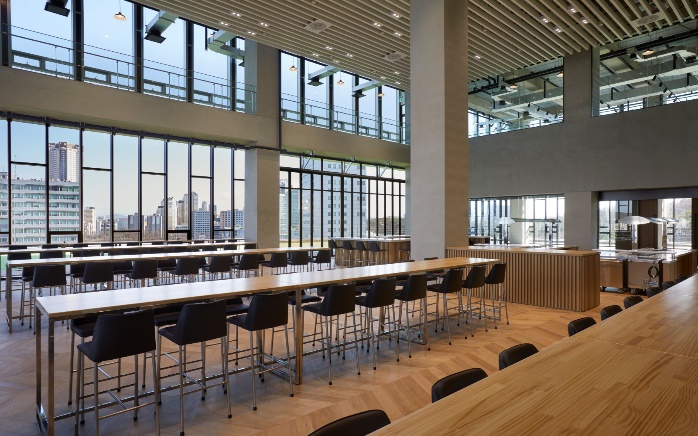 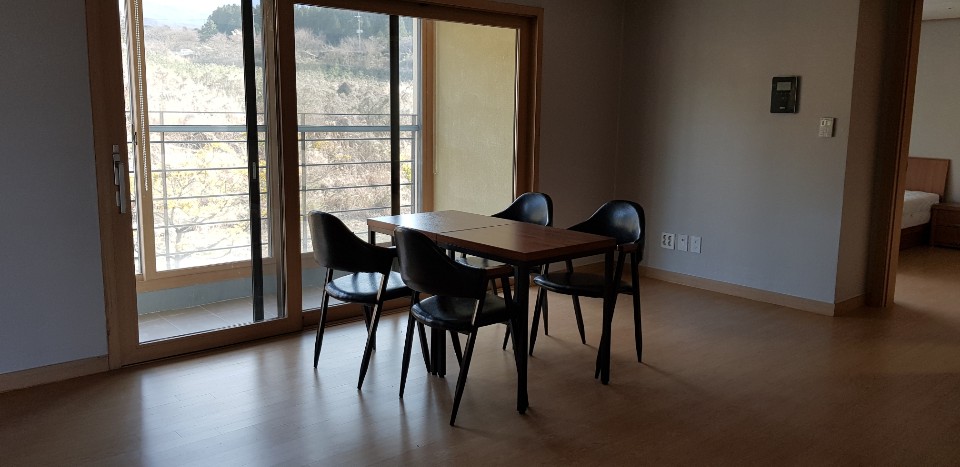 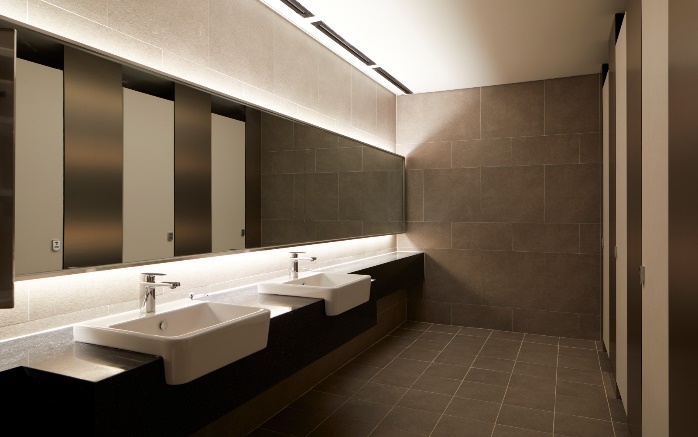 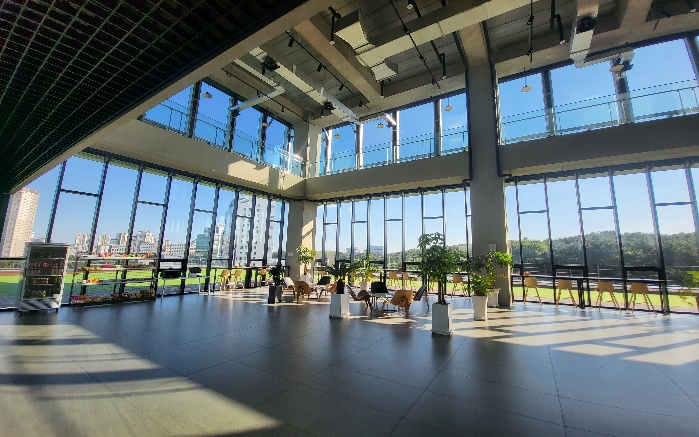 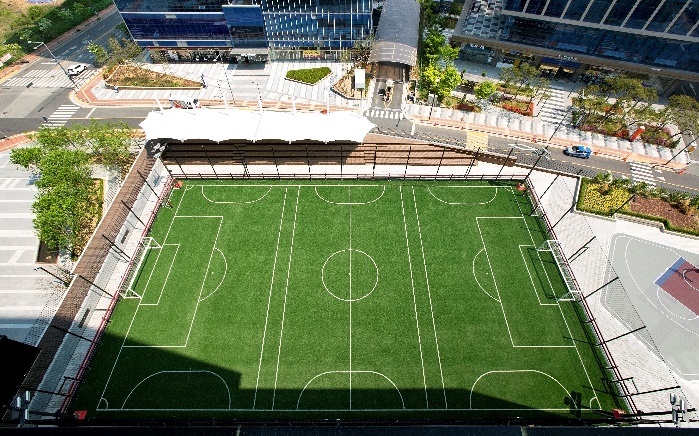 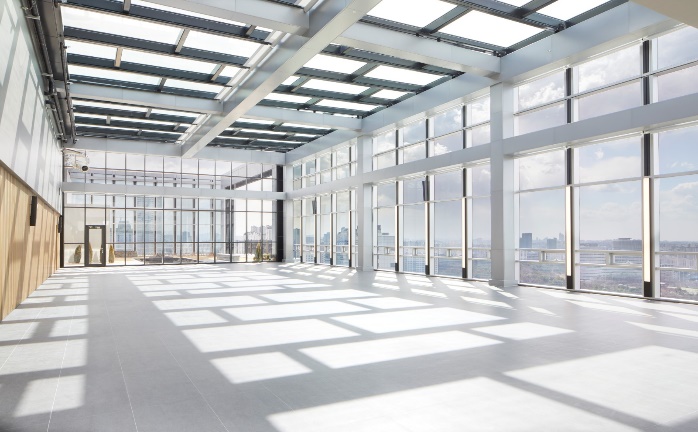 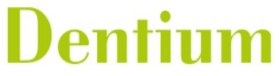 감사합니다.